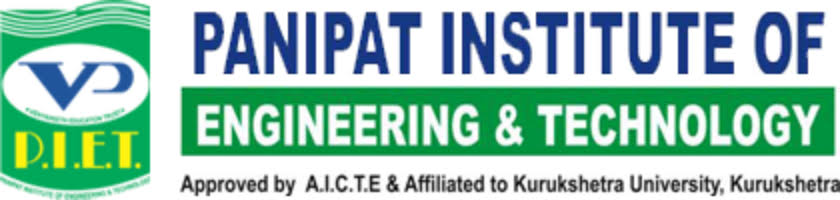 DEPARTMENT OF BUSINESS STUDIES
NEWSLETTER                                                                       NOVEMBER 2020
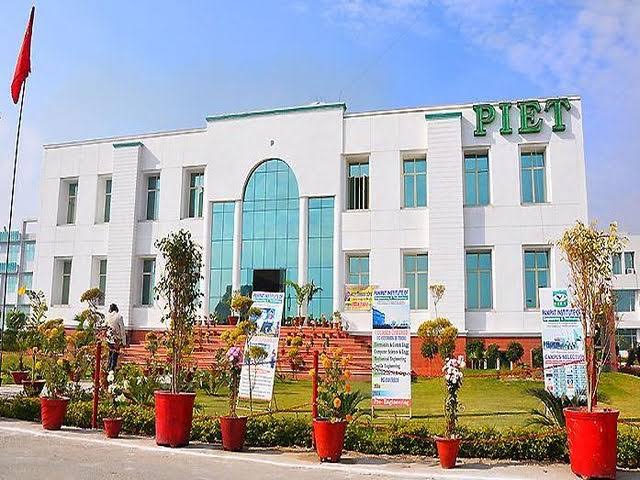 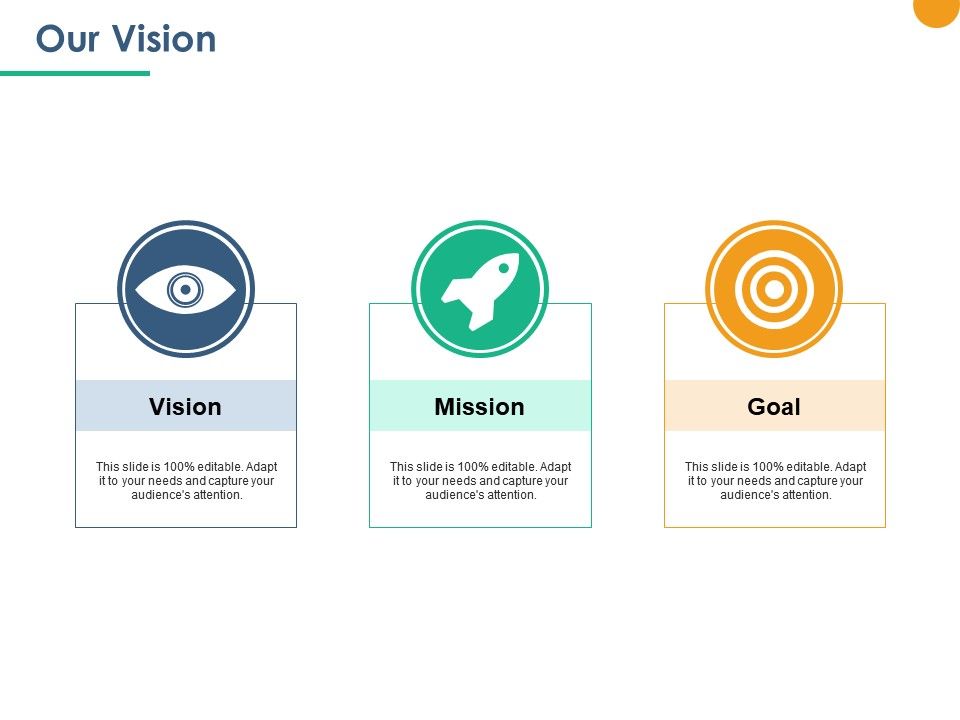 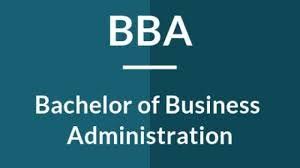 “To be a world leader in business education, research and engagement, helping to create a better knowledge society.”
To teach basic knowledge, skills and aptitude regarding business activities for running the business. and to provide an opportunity of higher education in the field of business administration.
:Systematic academic support and mentoring
: Inter department collaborations
:Start up ecosystem
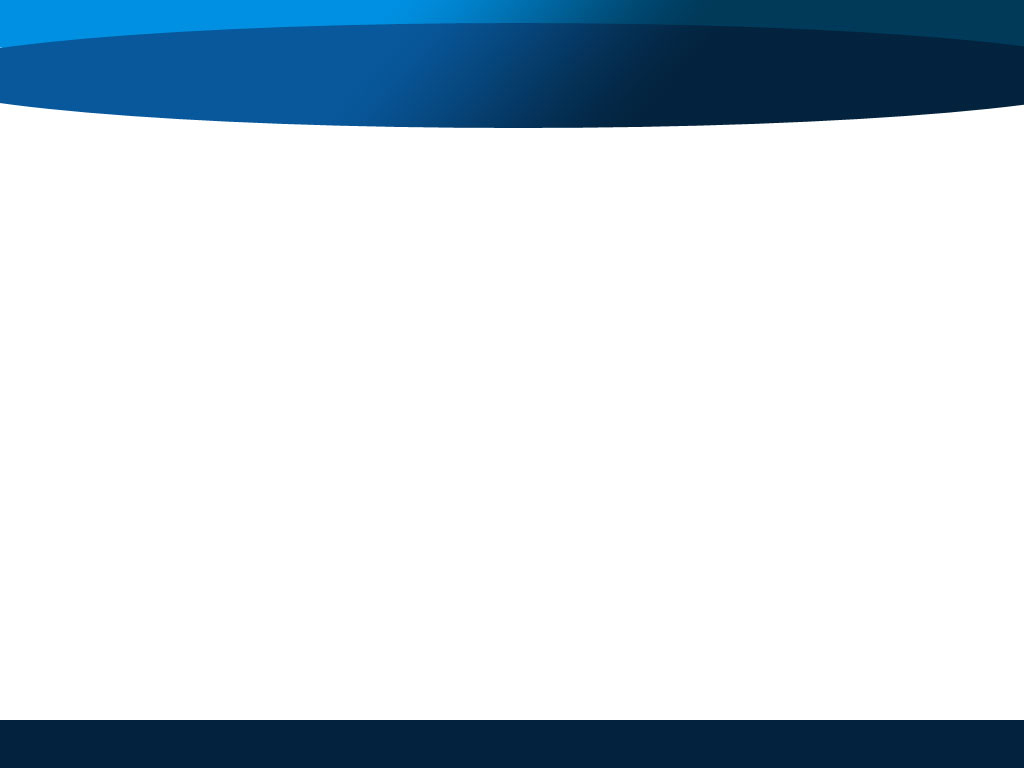 HOD’S MESSAGE
The purpose of education is to teach budding managers to think and develop a capacity to reason our facts. Learners should keep in mind the importance of planning and prioritizing their time and the effective use of it which are essential to achieve success. Learner’s should always think and review, discover the cause and effect of every event, in which they are involved. Do not surrender or become a salve to youthful fancies and indulgences. Be steady in your studies.
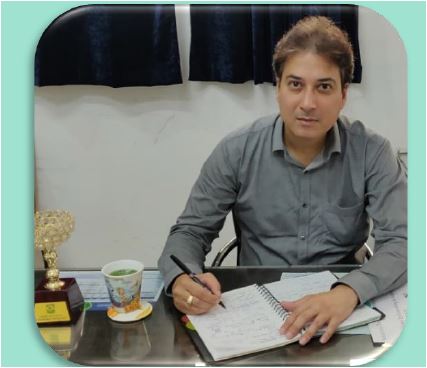 MR. ATUL GAUTAM
“ WE CANNOT ALWAYS BUILD THE FUTURE FOR OUR  YOUTH, BUT WE CAN 
BUILD OUR YOUTH FOR THE FUTURE”. REMEMBER“ THE REWARD OF 
EVERY GOOD ACTION WILL BE GOOD ONLY”.
“Learn to enjoy hard work  particularly your studies”.
From  Editor’s Desk
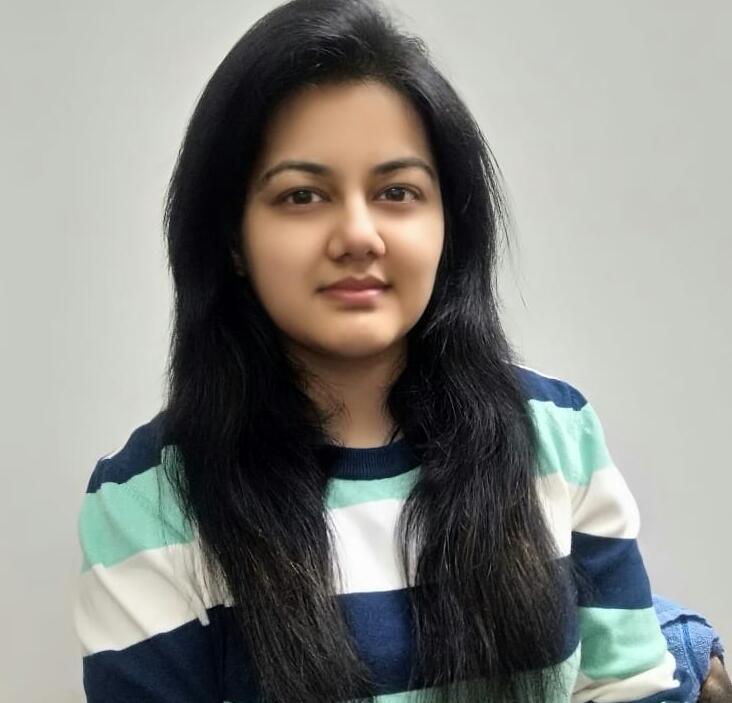 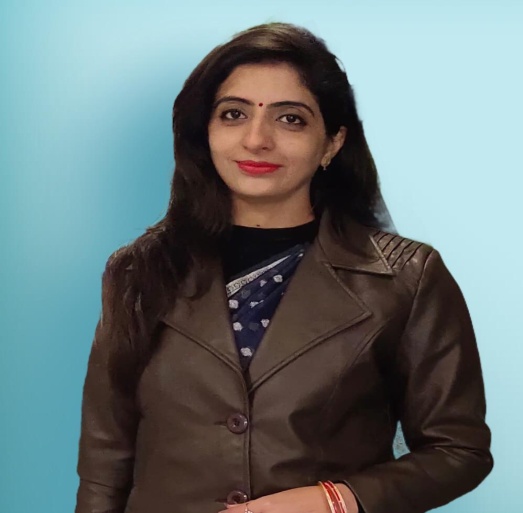 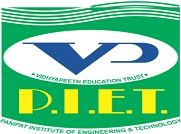 BBA DEPARTMENT
MS. SAHIBA SHARMA
DR. NANCY ARORA
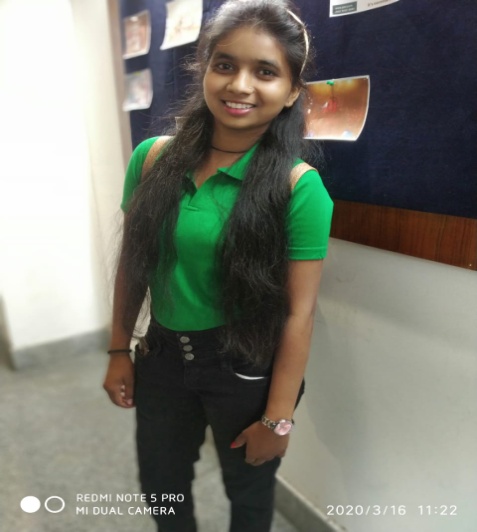 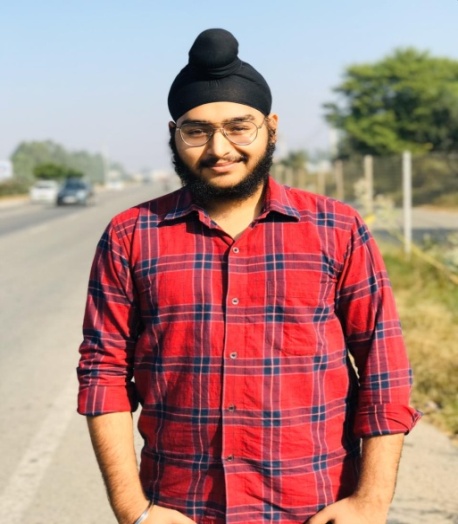 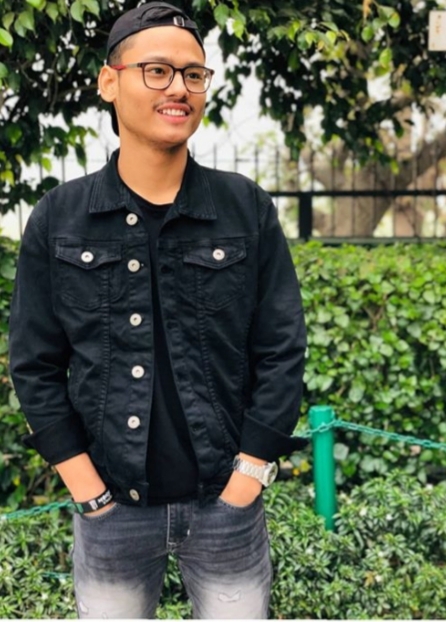 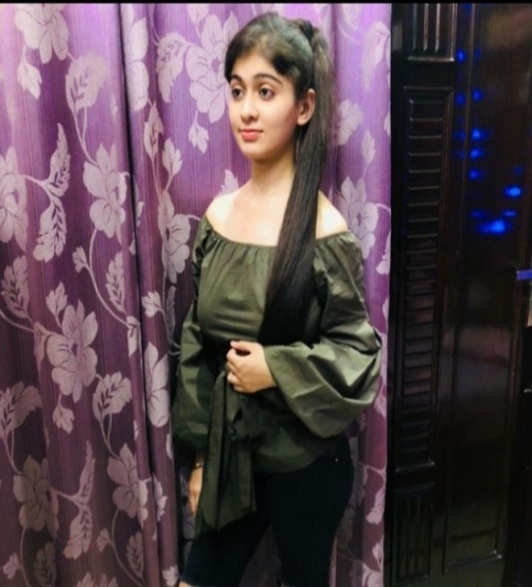 Jasjeet 
BBA 2nd year
Radha 
BBA 2nd year
Sanjul 
BBA 3rd year
Aarushi
BBA 3rd year
VIRTUAL CULTURAL WEEK
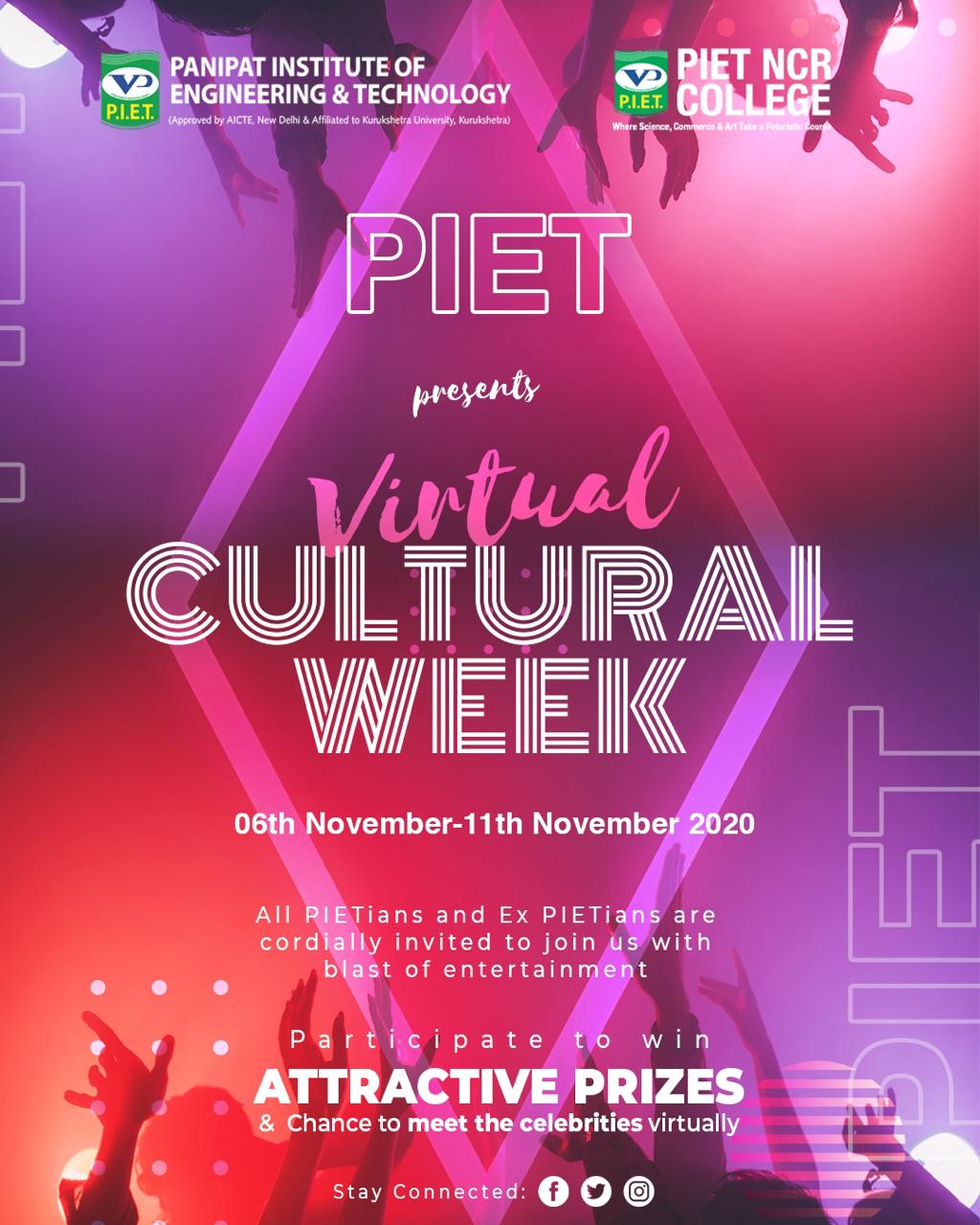 BBA department organized 
 “VIRTUAL  CULTURAL WEEK”
(6 Nov – 11 Nov)

Under the esteemed guidance of Prof. (Dr.) B. B. Sharma (DSW), the Cultural Society of Panipat Institute of Engineering and Technology & PIET NCR College organized “Virtual Cultural Week”. 

Organizing Committee:
Ms. Samriti
GLIMPSE  OF CULTURAL WEEK
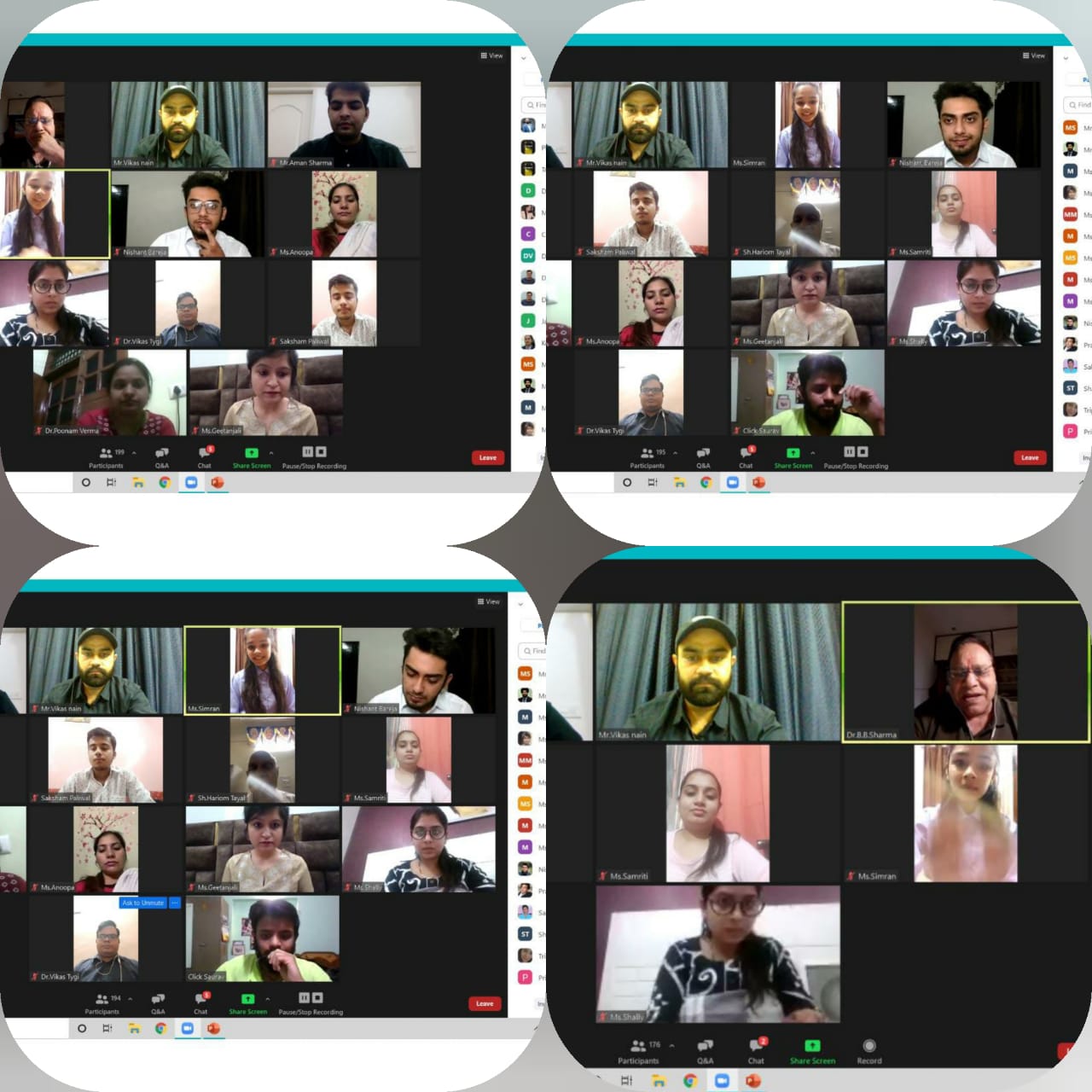 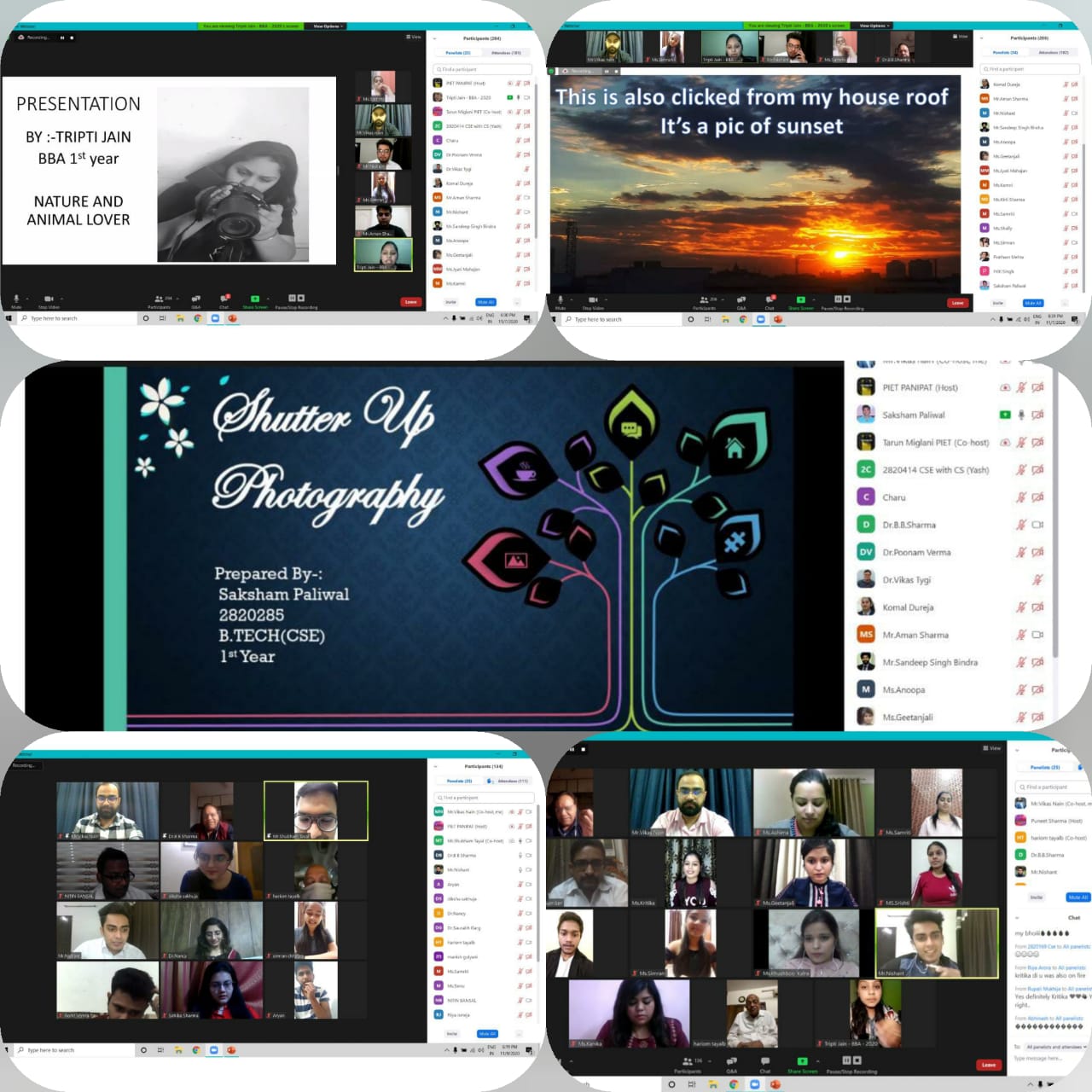 BEYOND THE PLATE AND QUIZ
STUDENTS participated with great enthusiasm
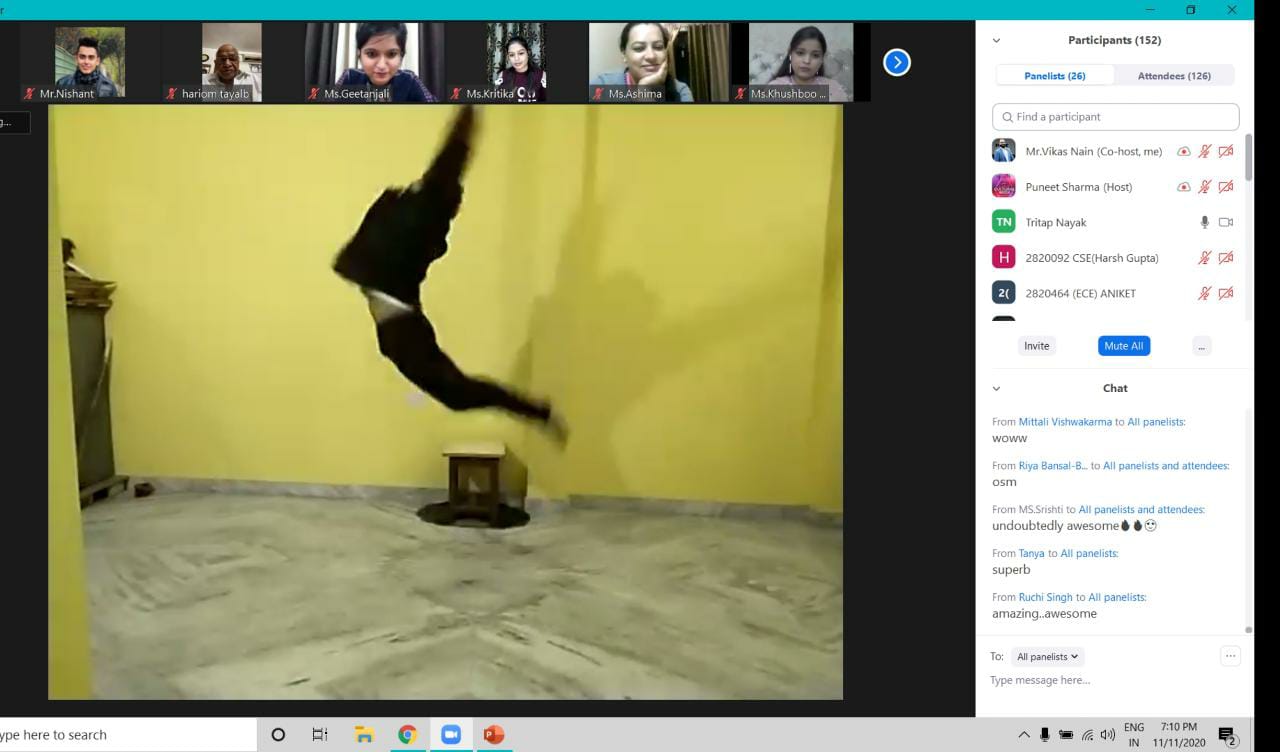 WELL PLANNED AND COORDINATED ONLINE EVENTS WERE ORGANIZED AND STUDENTS ACTIVE PARTICIPATION MADE THIS CULTURAL WEEK A SUCCESS
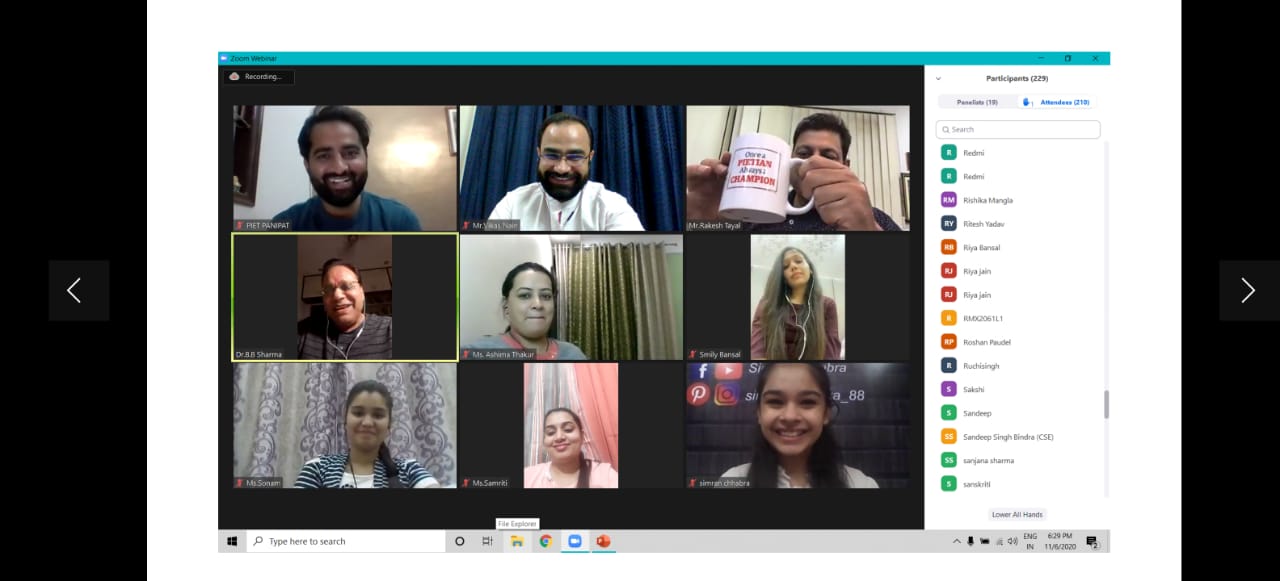 VIRTUAL CULTURAL WEEK
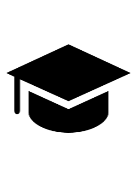 Education
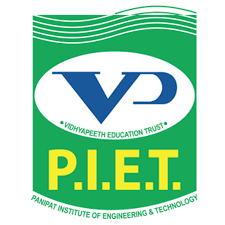 EXPERT LECTURE
M.A. (Economics), 
Ph.D. in International Business
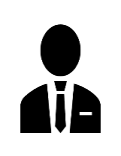 Previous Experience
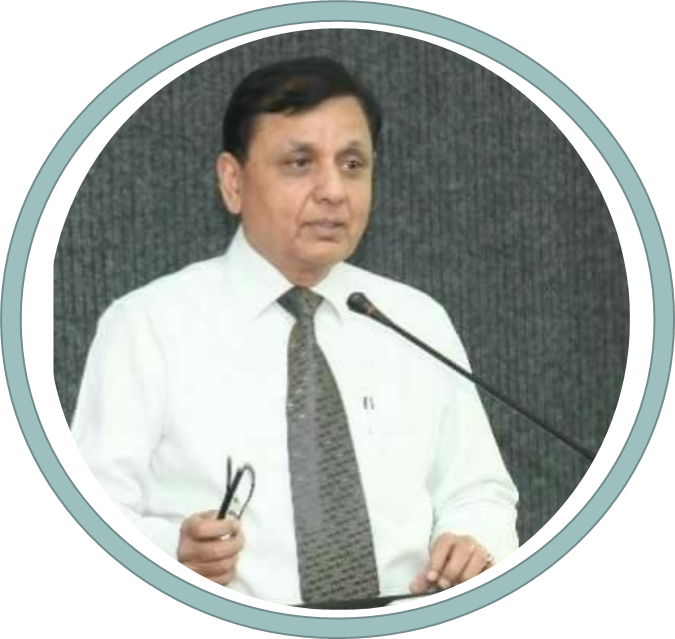 Dean, Faculty of Management Studies, Manav Rachna International University, Faridabad.
Dean of Faculty, Apeejay School of Management.
Professor (Economic Environment & Strategy), & Dean (Administration), IMT, Ghaziabad.
Director, Institute of Management Studies & Research , Maharishi Dayanand University, Rohtak.
Guided more than 30 Ph.D. thesis
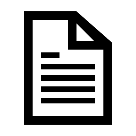 Research Publications
Prof. Dr. Suresh Bedi
Chief Academic Mentor
Students attended online lecture by Prof. S. K. Bedi following social distancing rules.
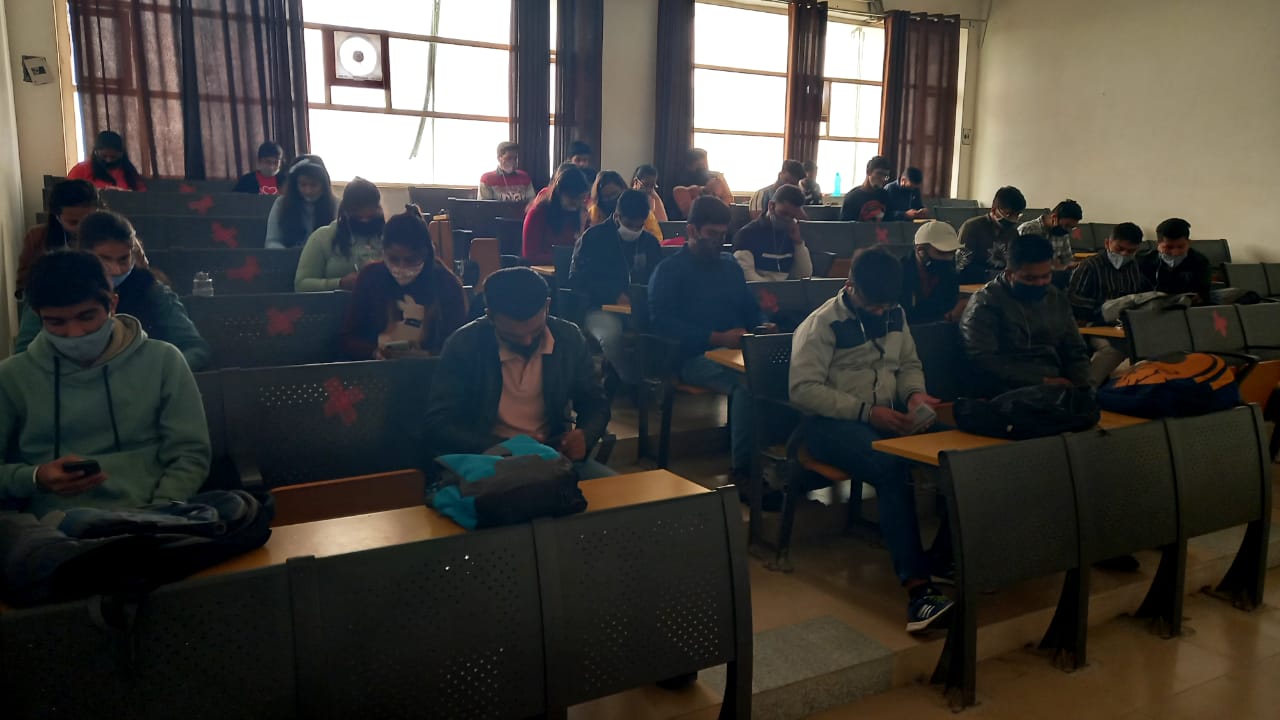 ONLINE DIGITAL MARKETING WORKSHOP
WEBINAR
WEBINAR ONPASSPORT TO A GLOBAL CAREER WITH CMA(US)
Mr. Daya Murthy heads the Institutional Partnership at international skill development corporation.
Mr. Vikas Khosla, with overall experience of 13 years has worked with some of prestigious companies like American express.

In various Guest Lectures/ Workshops/ Webinars/ Expert lectures students actively participated and interacted with the speakers.
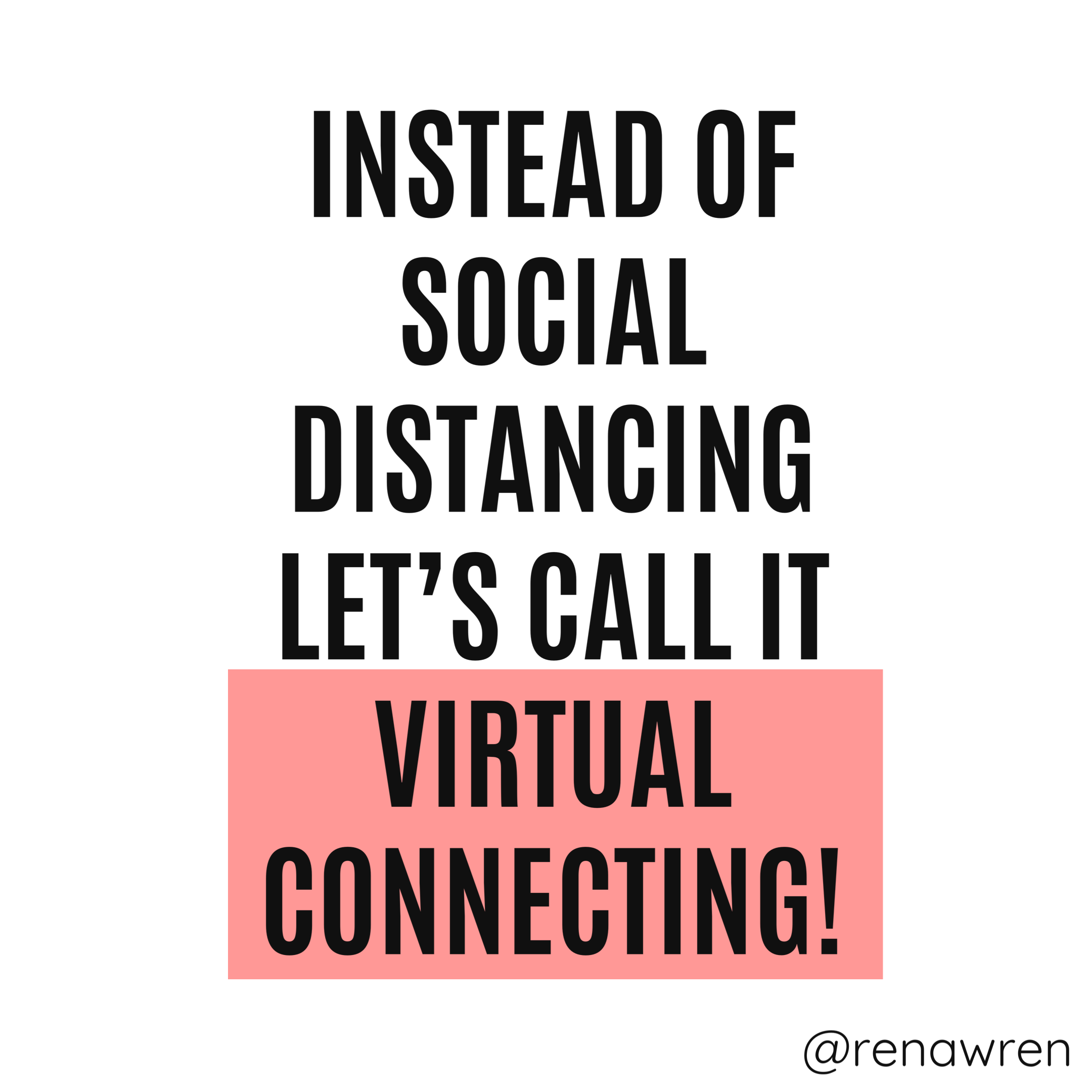